ADAPTUR y el fortalecimiento de capacidades
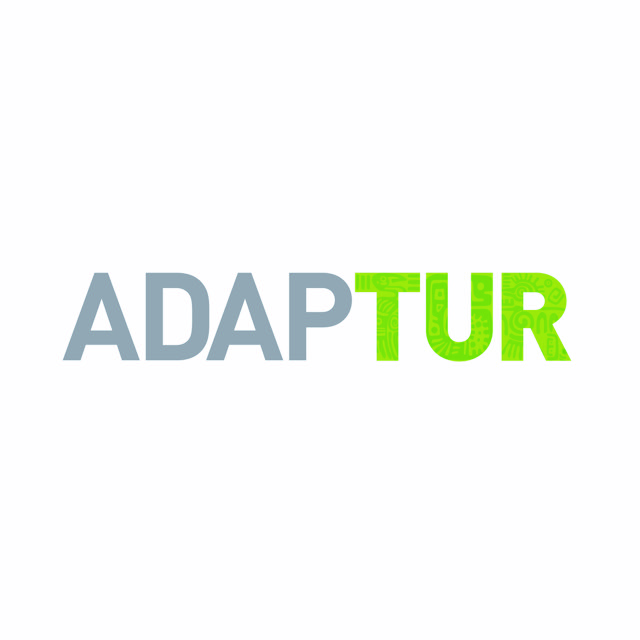 Julio 15, 2021
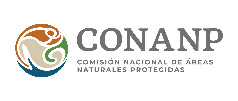 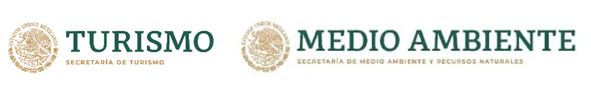 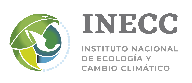 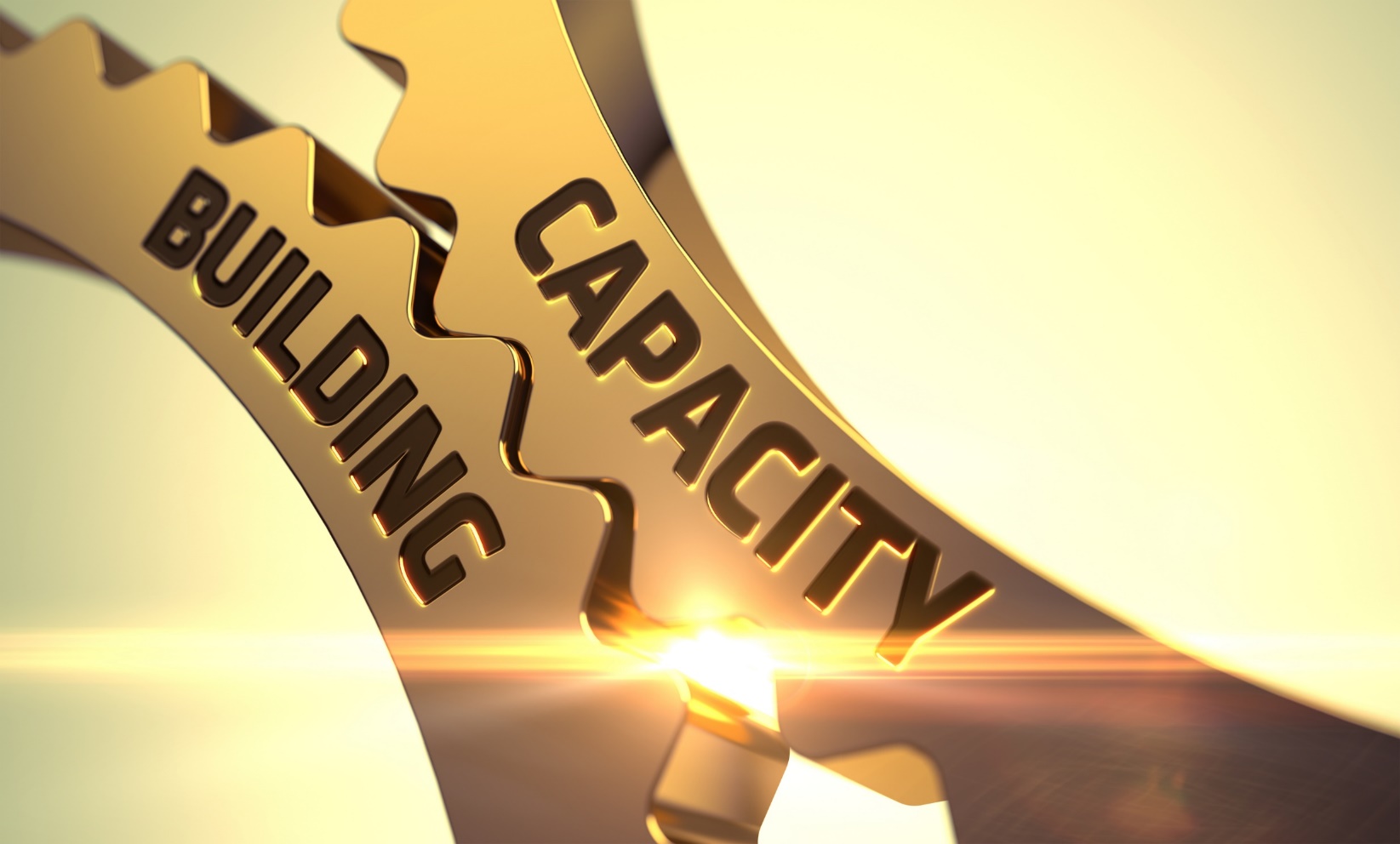 Un diagnóstico preliminar a las contrapartes sobre “Conocimientos, actitudes y prácticas” fue el punto de partida para conformar la Estrategia para el Desarrollo de Capacidades, en el ámbito nacional y las regiones.

+ 1,000 personas han recibido capacitación con el objetivo de incrementar sus competencias en adaptación al cambio climático.
Contexto
Nacional
De agosto de 2019 a junio de 2021, 446 personas recibieron capacitación, con énfasis en las contrapartes federales. 

Destacan los talleres sobre:
Construcción de acuerdos y transformación de conflictos
La Guía de inversiones adaptadas al cambio climático
Fuentes de financiamiento para la adaptación AbE
Enfoque AbE para técnicos de Conafor
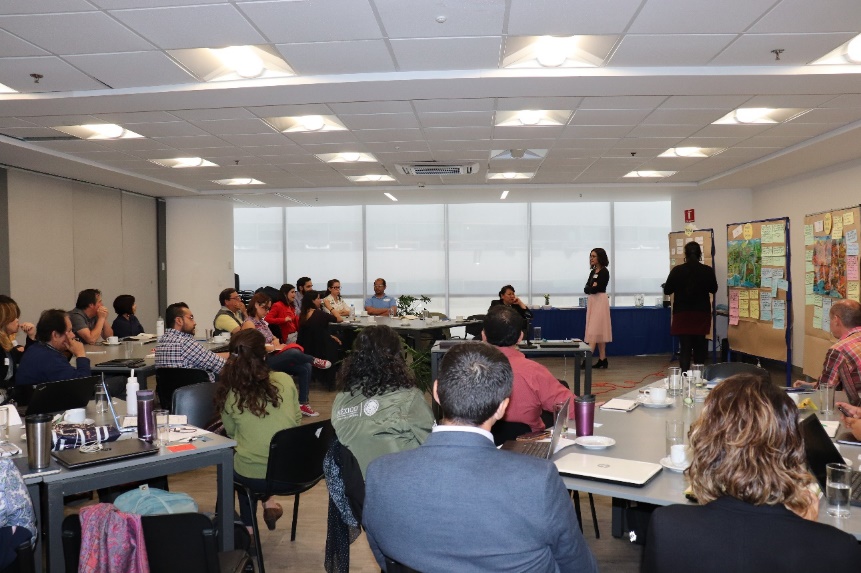 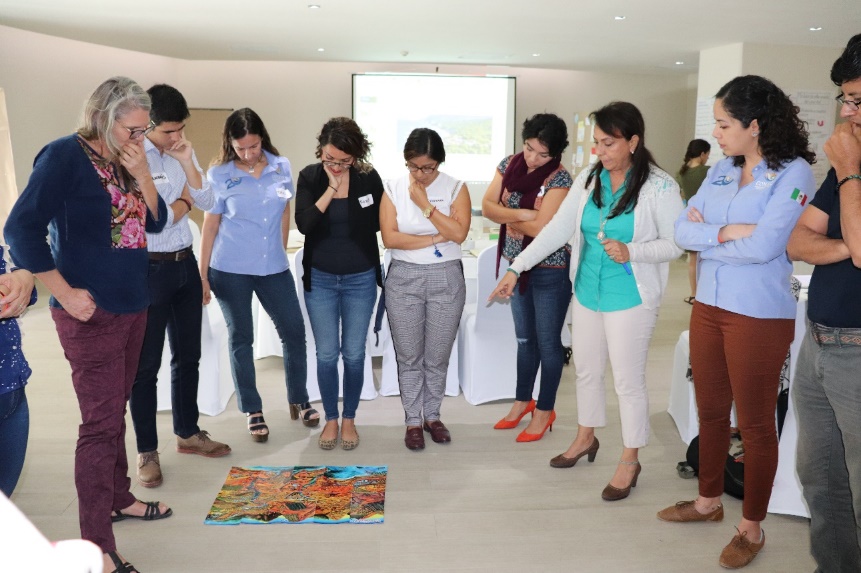 Riviera Nayarit - Jalisco
104 personas recibieron capacitación en la región. 
Resaltan los talleres de:
Construcción de acuerdos y transformación de conflictos
 Integración con el sector social
Análisis costo-beneficio social de medidas AbE
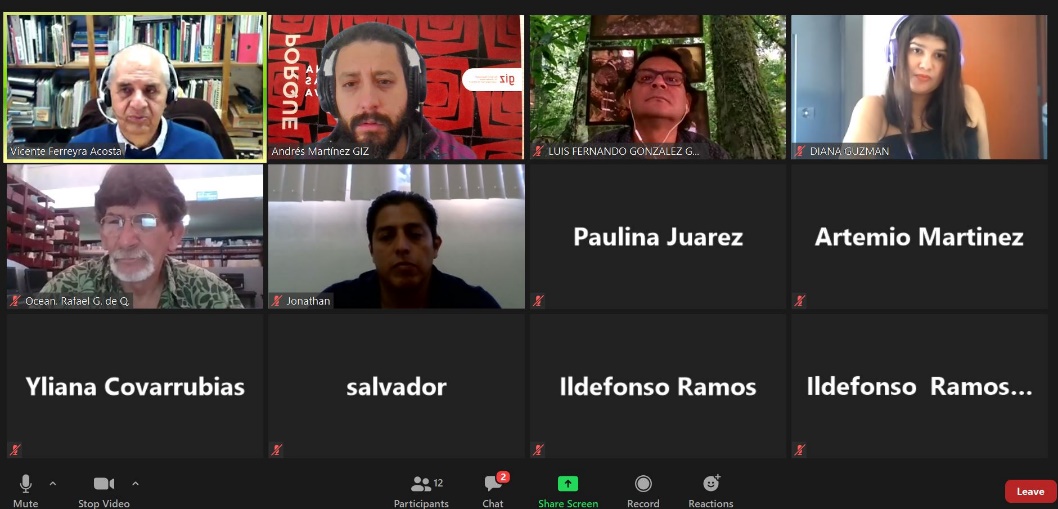 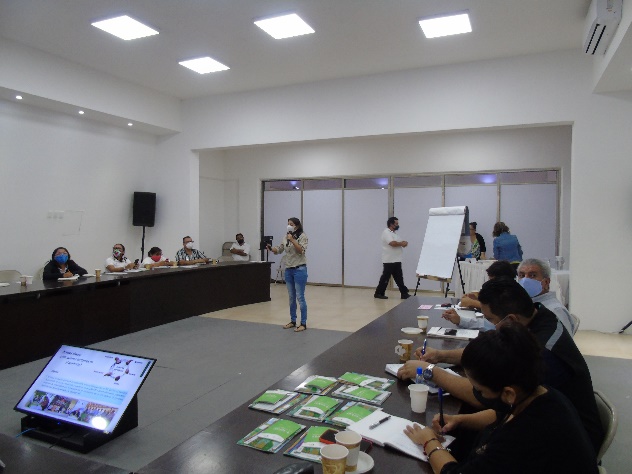 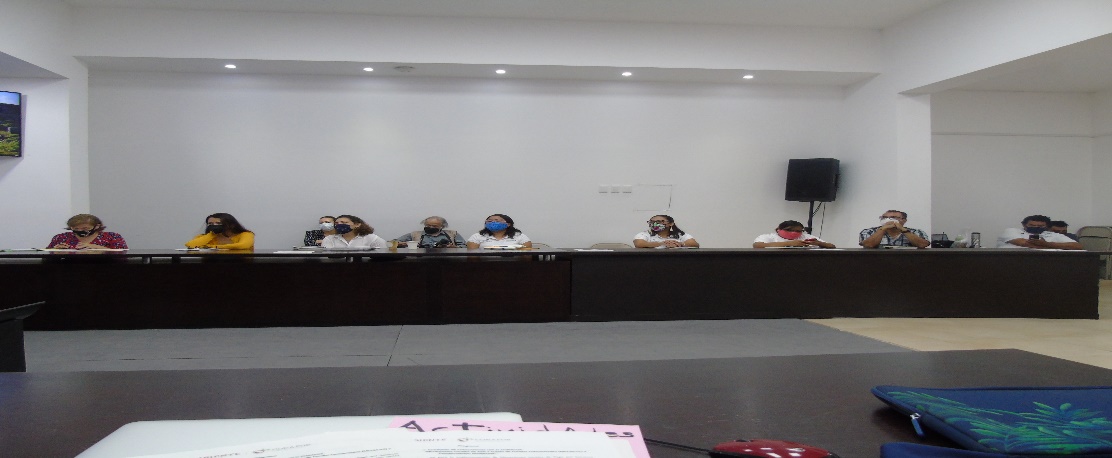 Riviera Maya
225 personas asistieron a las capacitaciones regionales.

Sobresalen los eventos sobre:
Foro de cambio climático
Construcción de acuerdos y transformación de conflictos
ToT: integración del enfoque AbE en el turismo
Análisis costo-beneficio social de medidas AbE
Retos legislativos en Quintana Roo
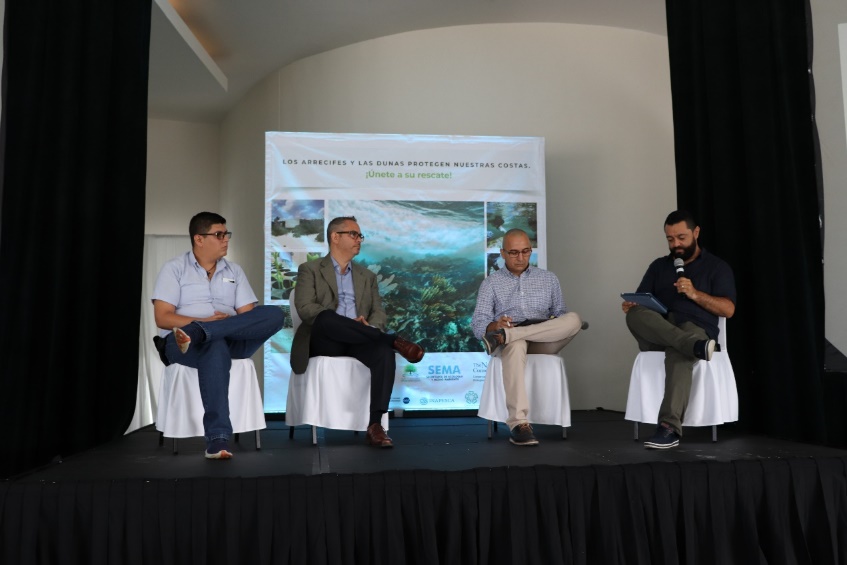 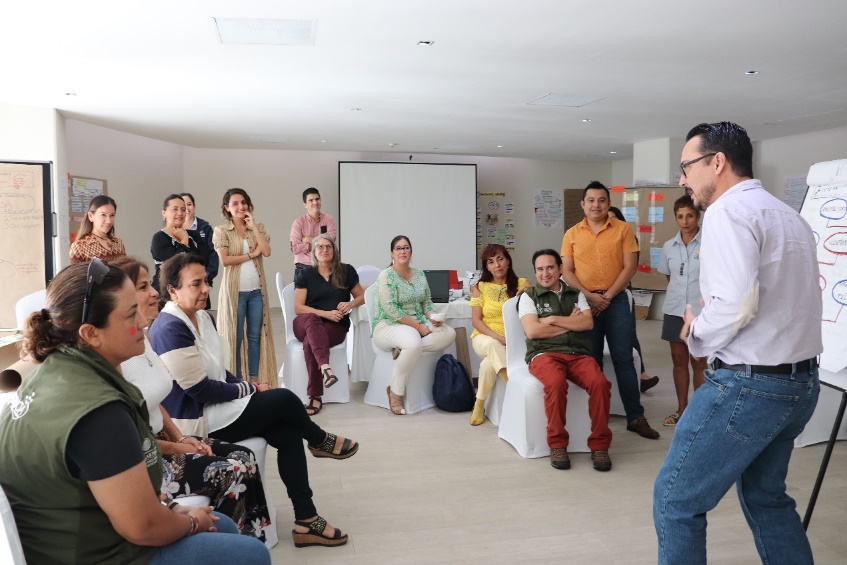 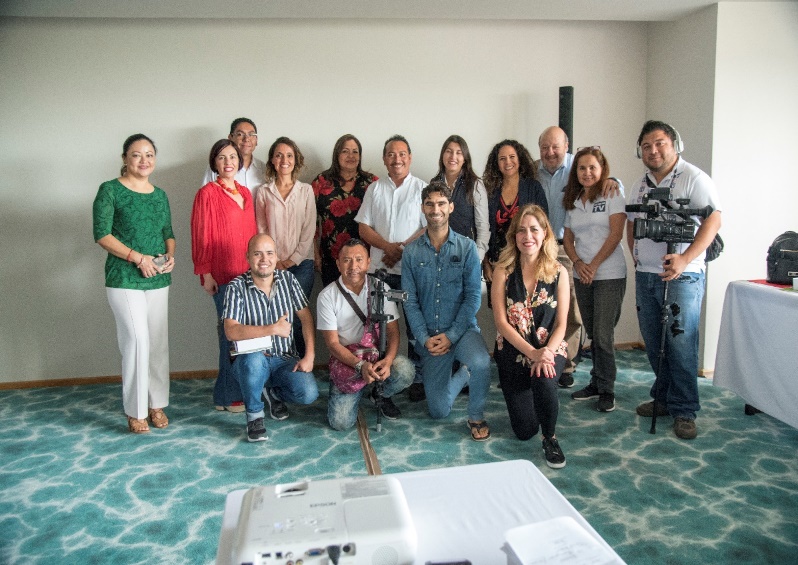 San Miguel de Allende
195 personas fueron capacitadas.

Destacan los talleres de:
Desayuno con causa (sector privado)
Construcción de acuerdos y transformación de conflictos
ToT: integración del enfoque AbE en el turismo*
Análisis costo-beneficio social de medidas AbE
Tres eventos en conjunto con Sectur Guanajuato.
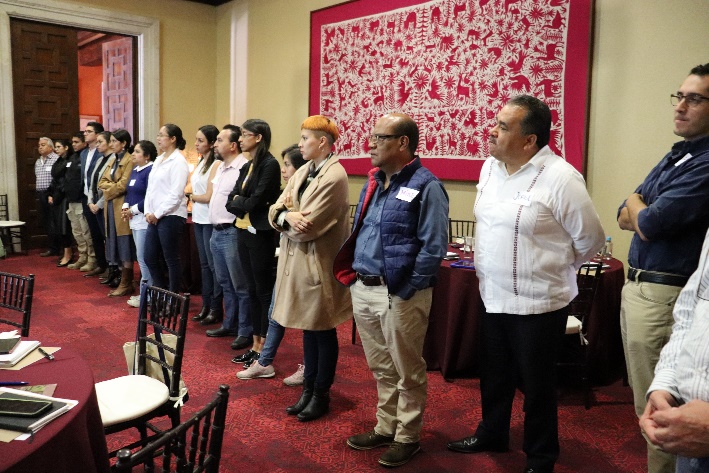 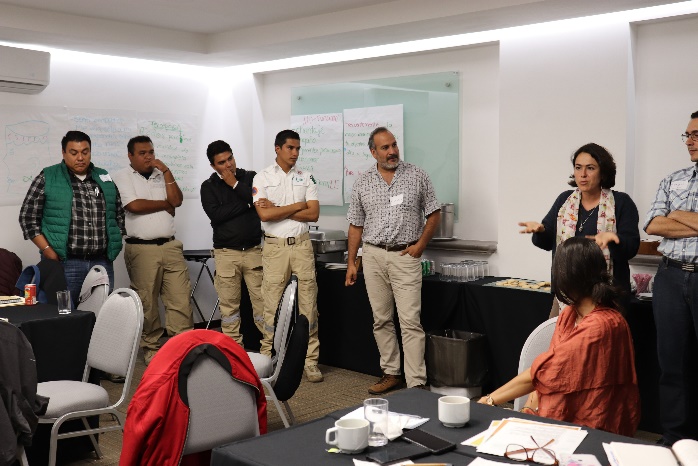 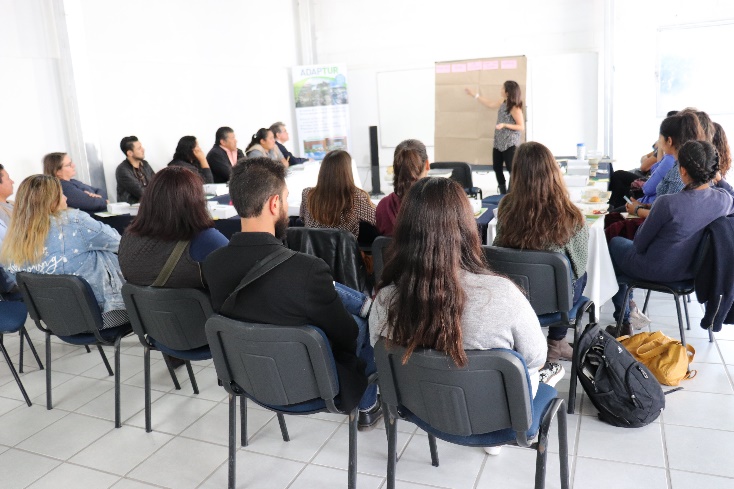 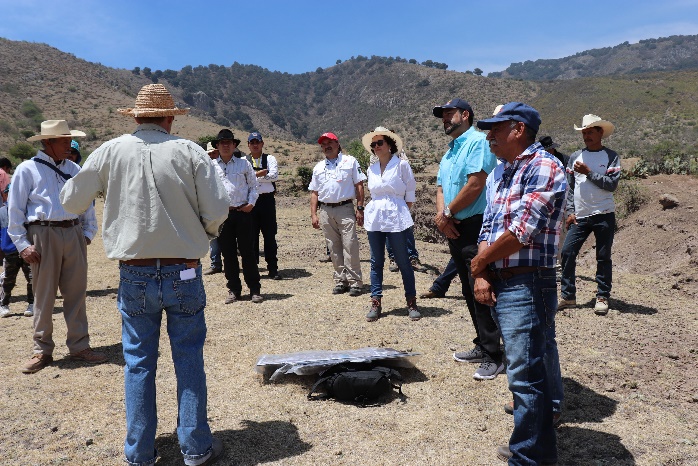 Reflexiones finales
Más de mil actores del gobierno, iniciativa privada, OSC y académicos han fortalecido sus capacidades sobre la adaptación al cambio climático.

Como foco de Adaptur, el sector privado identificó el riesgo de los negocios ante el cambio climático y ha iniciado acciones de adaptación para reducir su vulnerabilidad.

Mientras mayor es el conocimiento mejores serán las soluciones.
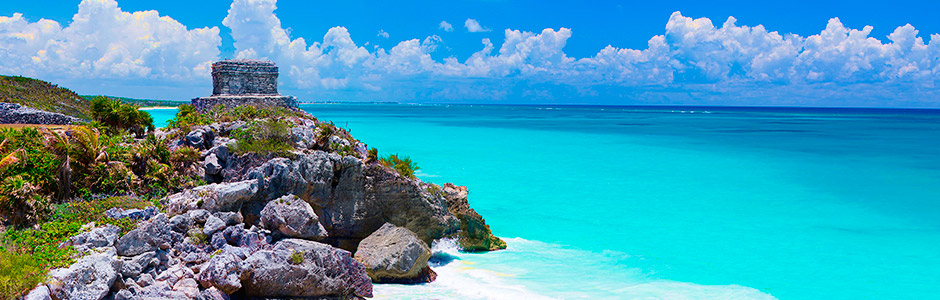 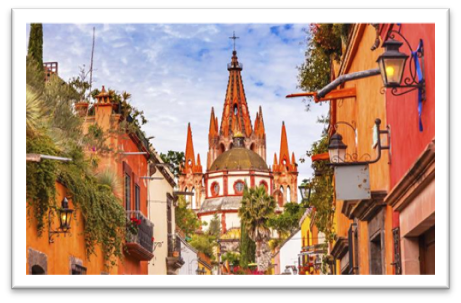 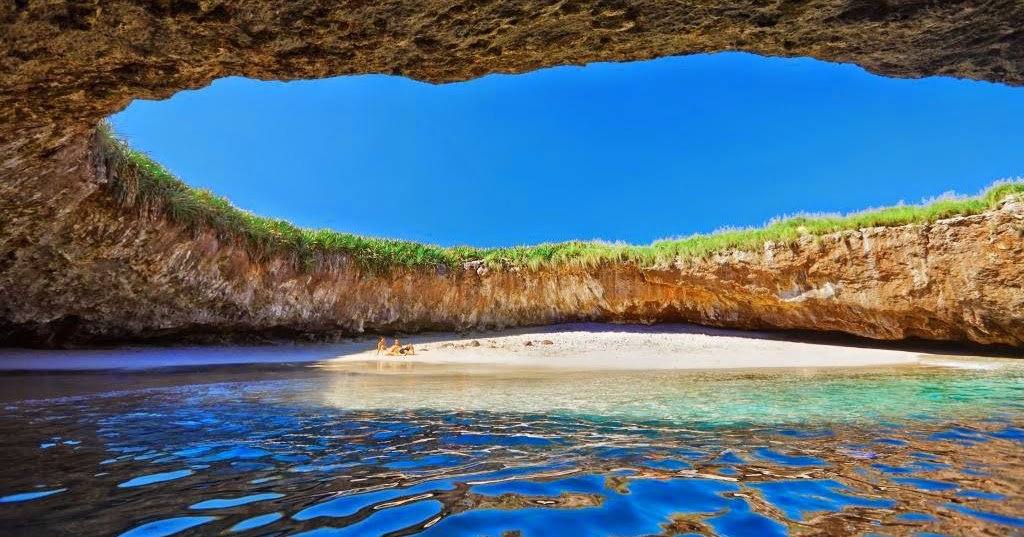 Casos de éxito de la voz de los protagonistas…
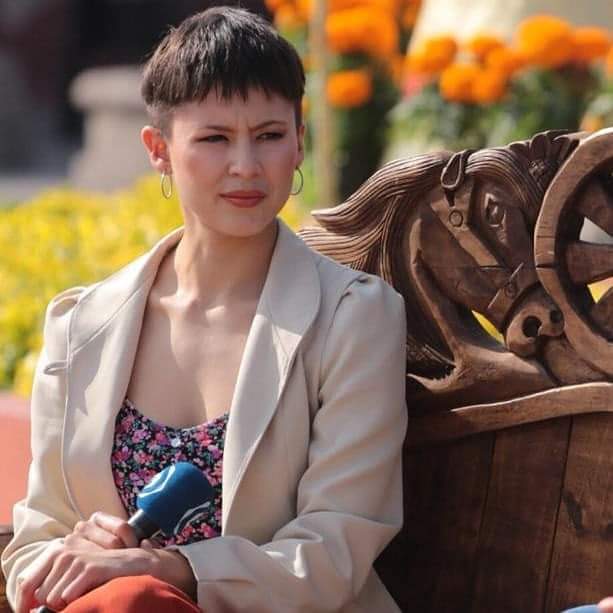 Lic. Karla Thalía Méndez Álvarez
Coordinadora del Modelo de sustentabilidad
Secretaría de Turismo de Guanajuato
Experiencias
En conjunto con Sectur Guanajuato:

Empresas de turismo de naturaleza*
Funcionarios estratégicos de la Secretaría*
Empresas de enoturismo
Alianza con el Instituto Estatal de Capacitación (IECA)

*Se otorgó certificado oficial del IECA
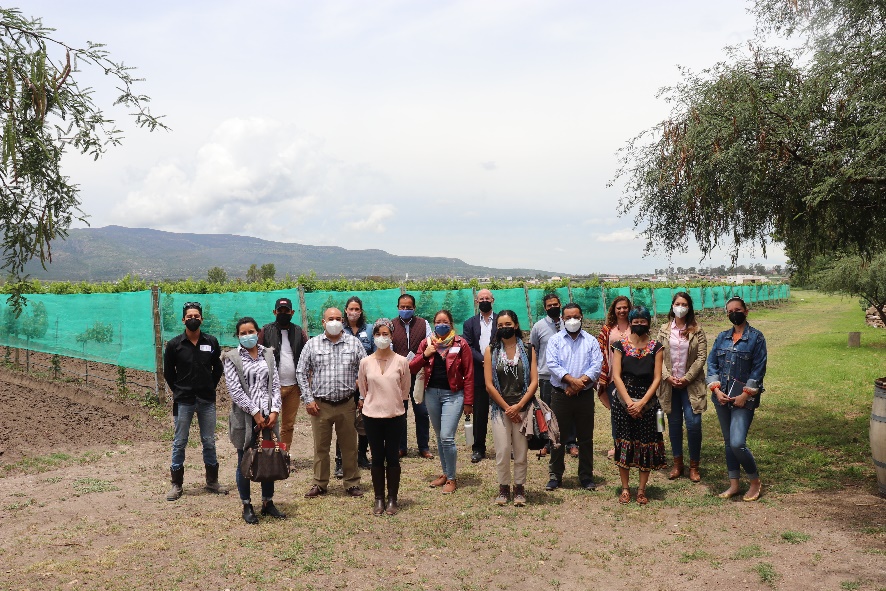 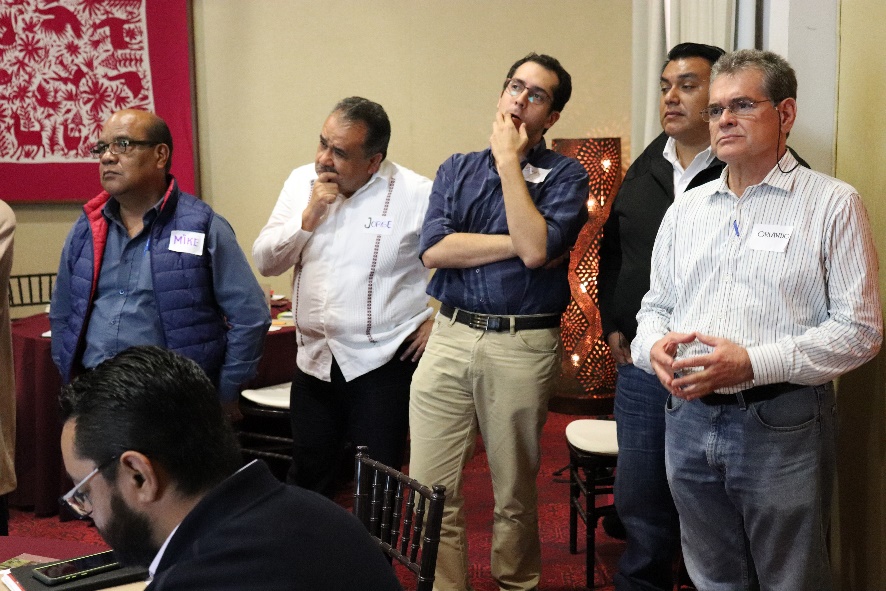 ¡Muchas gracias!¿Dudas o comentarios?
Contacto
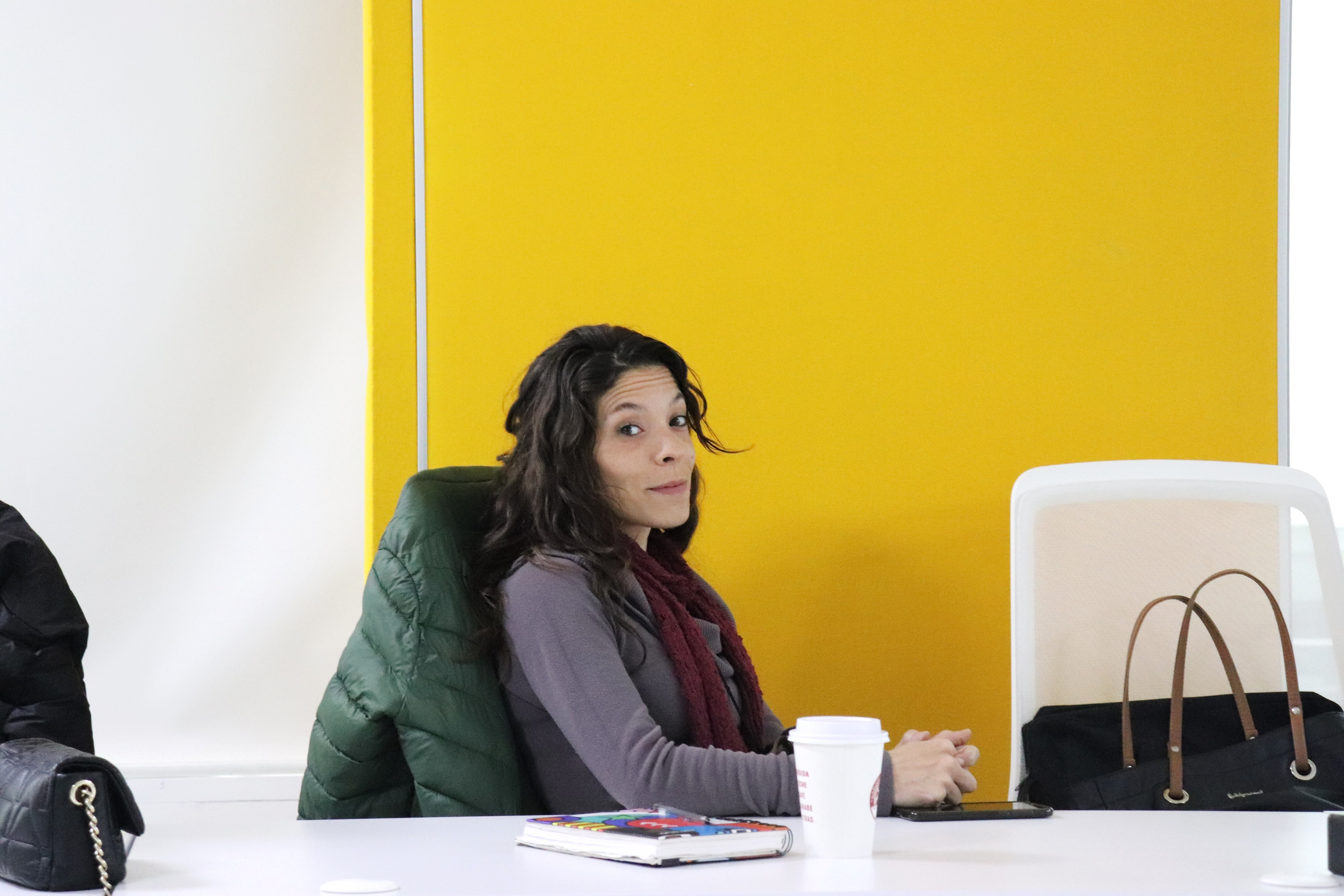 Ainara Aranguren Sánchez
Experta nacional de corto plazo/ Co-entrenadora
ainara@gitec-consult.comT +52 55 5944 4826
www.adaptur.mx